あらかじめ　みた　ヨセフ
そうせいき 37:1-11
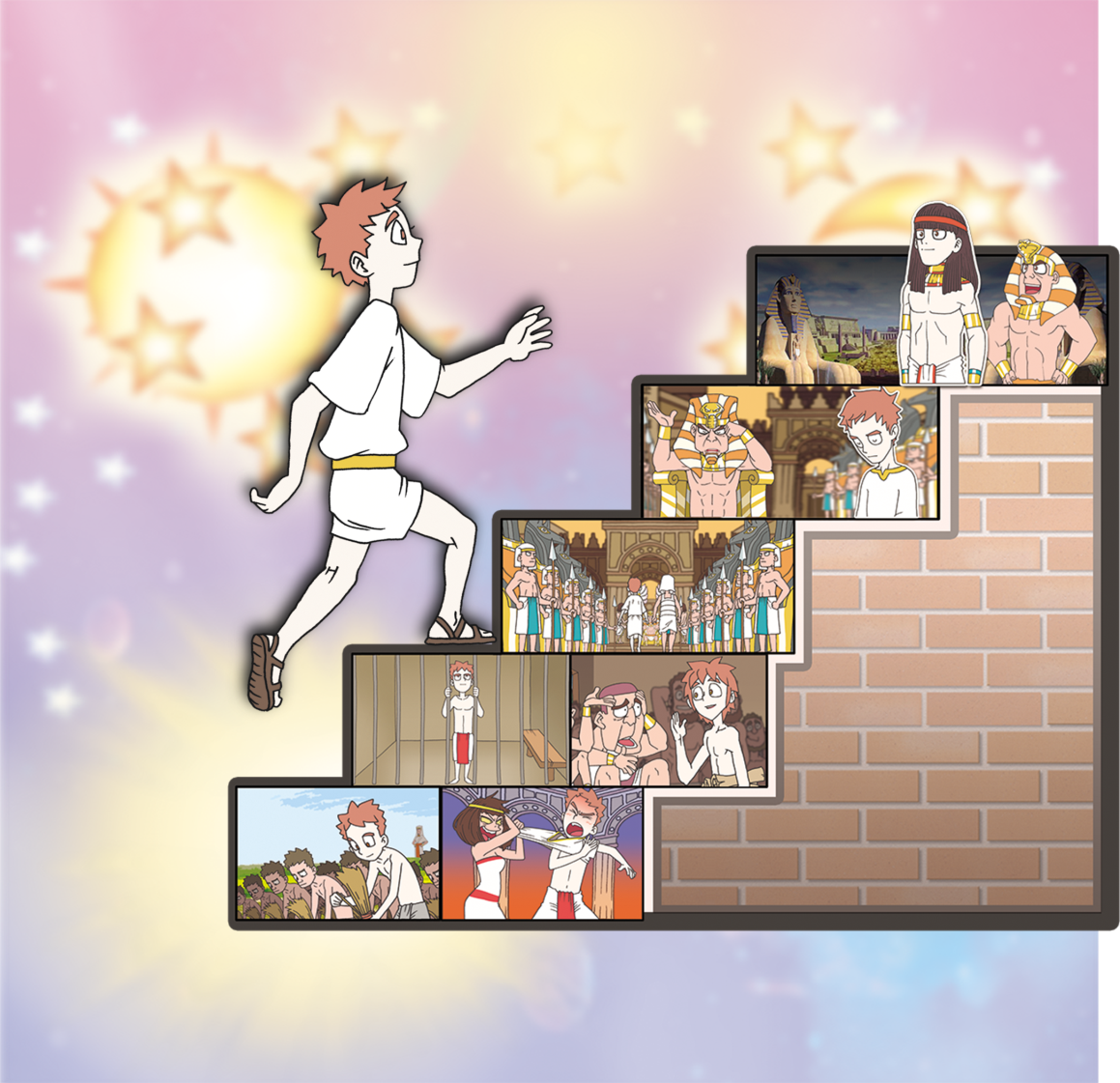 けいやくを　にぎる　とき
주는 그리스도시요
살아계신 하나님의
아들이십니다!
Nobody
Trinity
Heaven
angels
C V D I P
[Speaker Notes: 이미지출처 : https://news.naver.com/main/read.nhn?oid=055&aid=0000851539]
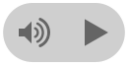 1. かてい　せいかつ
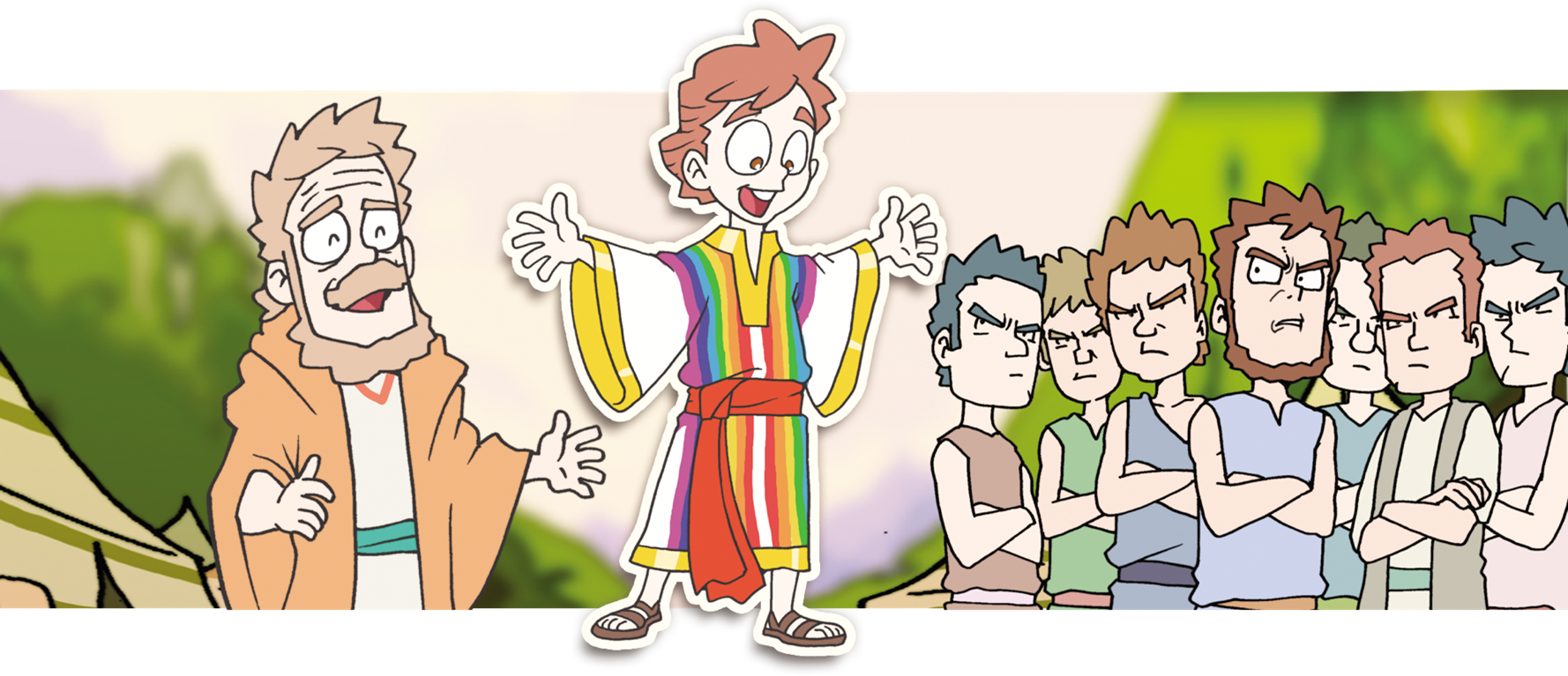 ゆめの　はなし
ねたむ　あにたち
こころに　とめた　ふたり
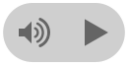 2. どれい　せいかつ
エジプトを　みた
ヨセフ
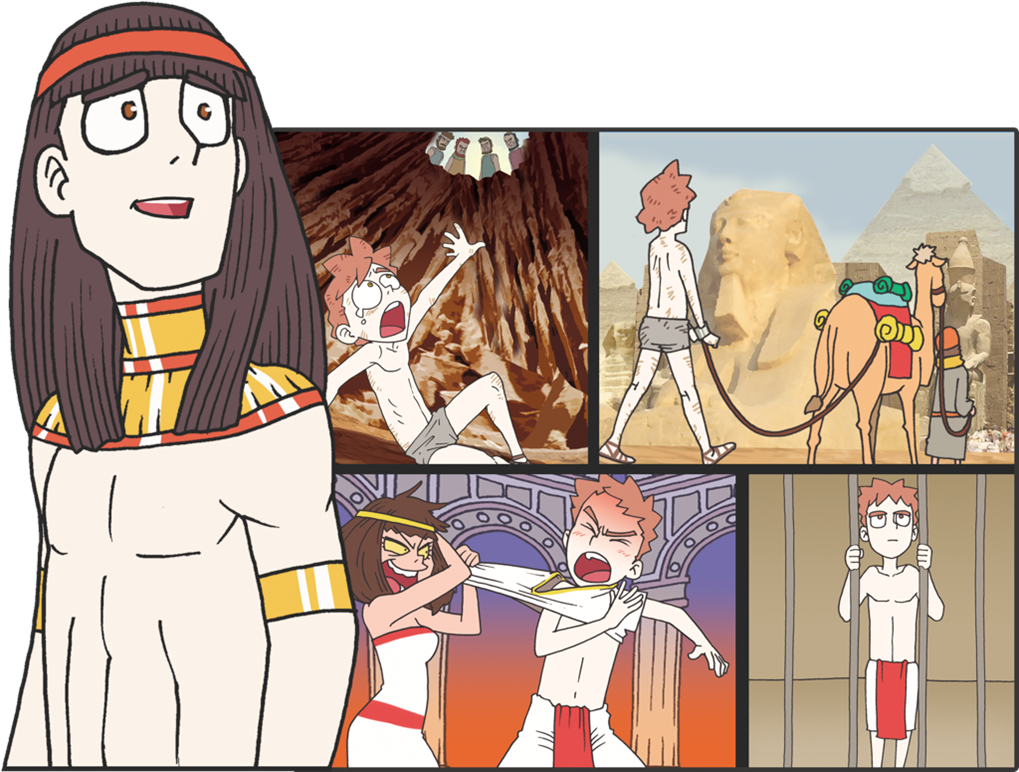 せいこうを　みた　
ヨセフ
かてい　
かんりしゃ
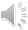 3. かんごく　せいかつ
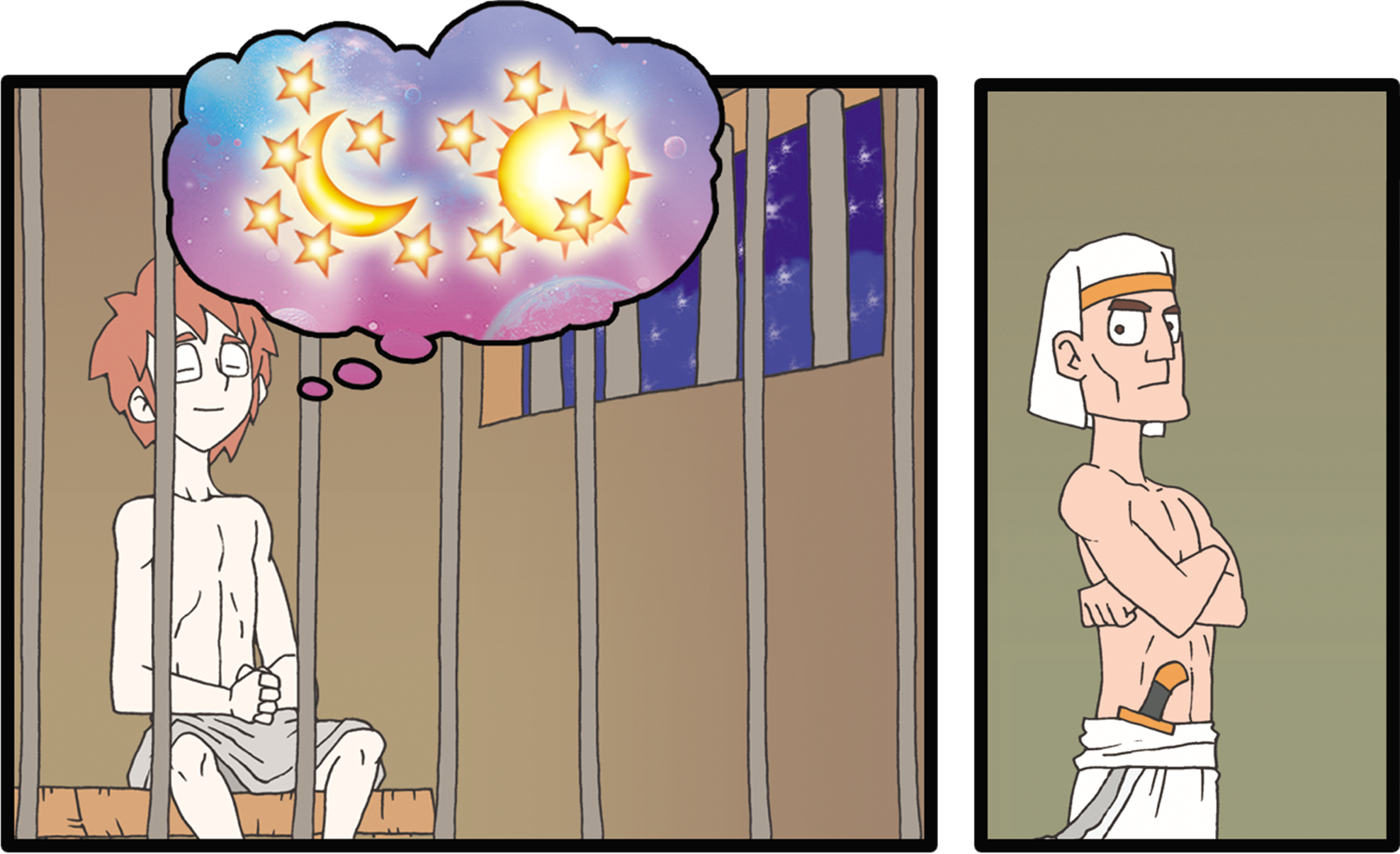 かんごく　かんりしゃ
ゆめを　
ときあかした　ヨセフ
ゆめを　わすれた
かんちょう
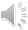 4. おうきゅう　せいかつ
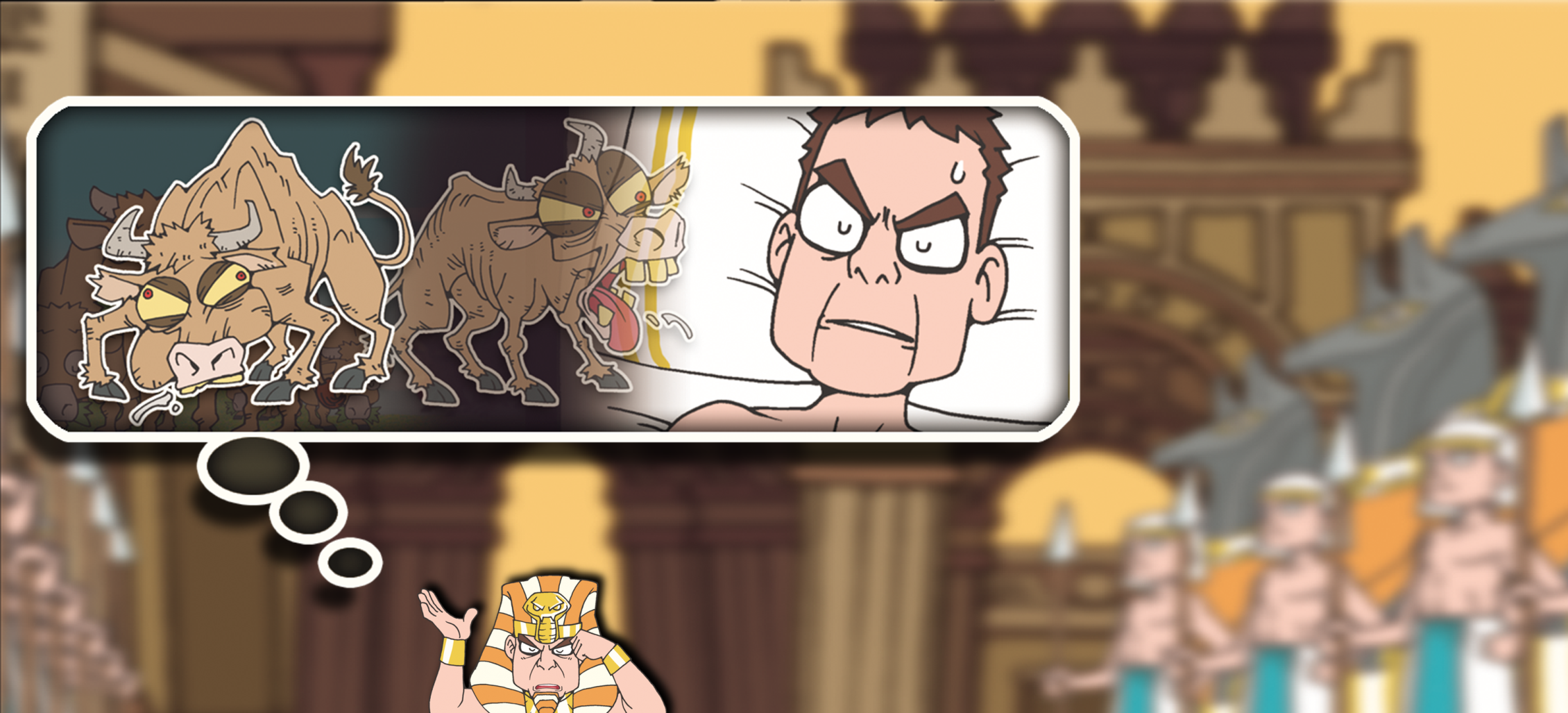 ゆめの　ときあかし
そうりに　なった　
ヨセフ
せかいふくいんか
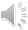 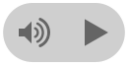 れいてきな　ちからを　
そだてて　
れいてきな　ちからを　
さきに　あじわおう
を
し
て
こく　いん　し　よう
フォーラム
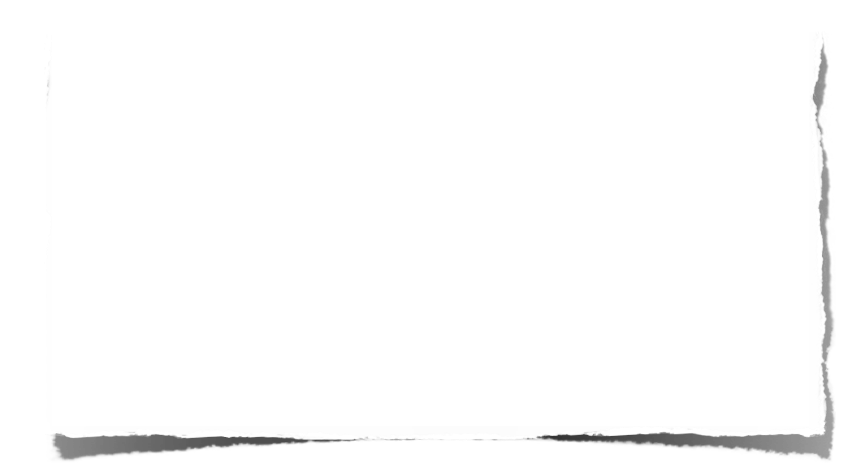 みことばの　なかで 　いちばん　こころに　のこった　
ことを フォーラムしよう
あらかじめ　みた　ヨセフに　ついて　フォーラムしよう
こんしゅう　じっせん　することを　フォーラムしよう